Introduktion och lokalt arbete
Anna Norrman 
Erdal Akbas
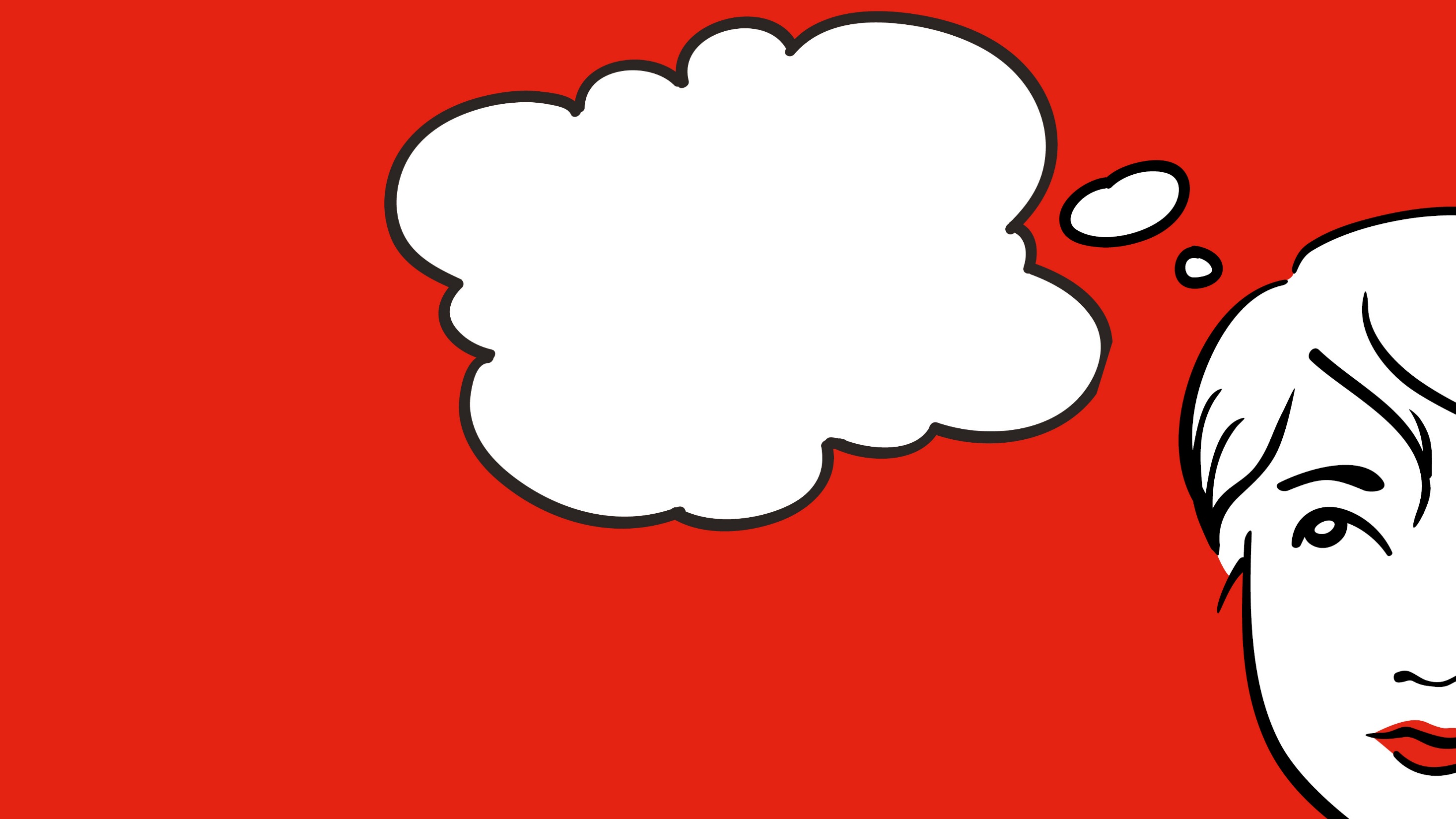 Vad händer i föreningarna?
Nuläget och tillväxt

1.Mullsjö/Habo med omnejd
2.Ulricehamn
3.Eksjö med omnejd
4.Stockholm/Globen med omnejd
Föreningar som 
behöver stöd  

Stöd på distans
Föreningsbesök
Samarbete med SV

1.Hjälp med att bilda nya föreningar
2. Styrelseutbildningar för nya och gamla föreningar
3. Gemensamma aktiviteter
[Speaker Notes: De hjälper våra arbetsgrupper med att bilda nya föreningar och erbjuder styrelseutbildningar]
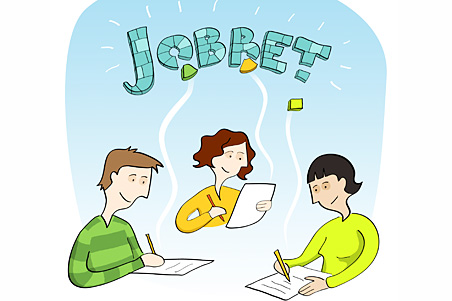 Statsbidraget
Mycket tidskrävande att få in lokalföreningarnas årsredovisningar
Varför tjatar vi om det här?
Kansliets ekonomi beror på antalet lokalföreningar som har verksamhet (dvs korrekta årsredovisningar)
Pengarna använder vi till medlemsregister, anställda, Föreningskonferensen, NPF-forum/Förbundsstämma och medlemstidning mm.
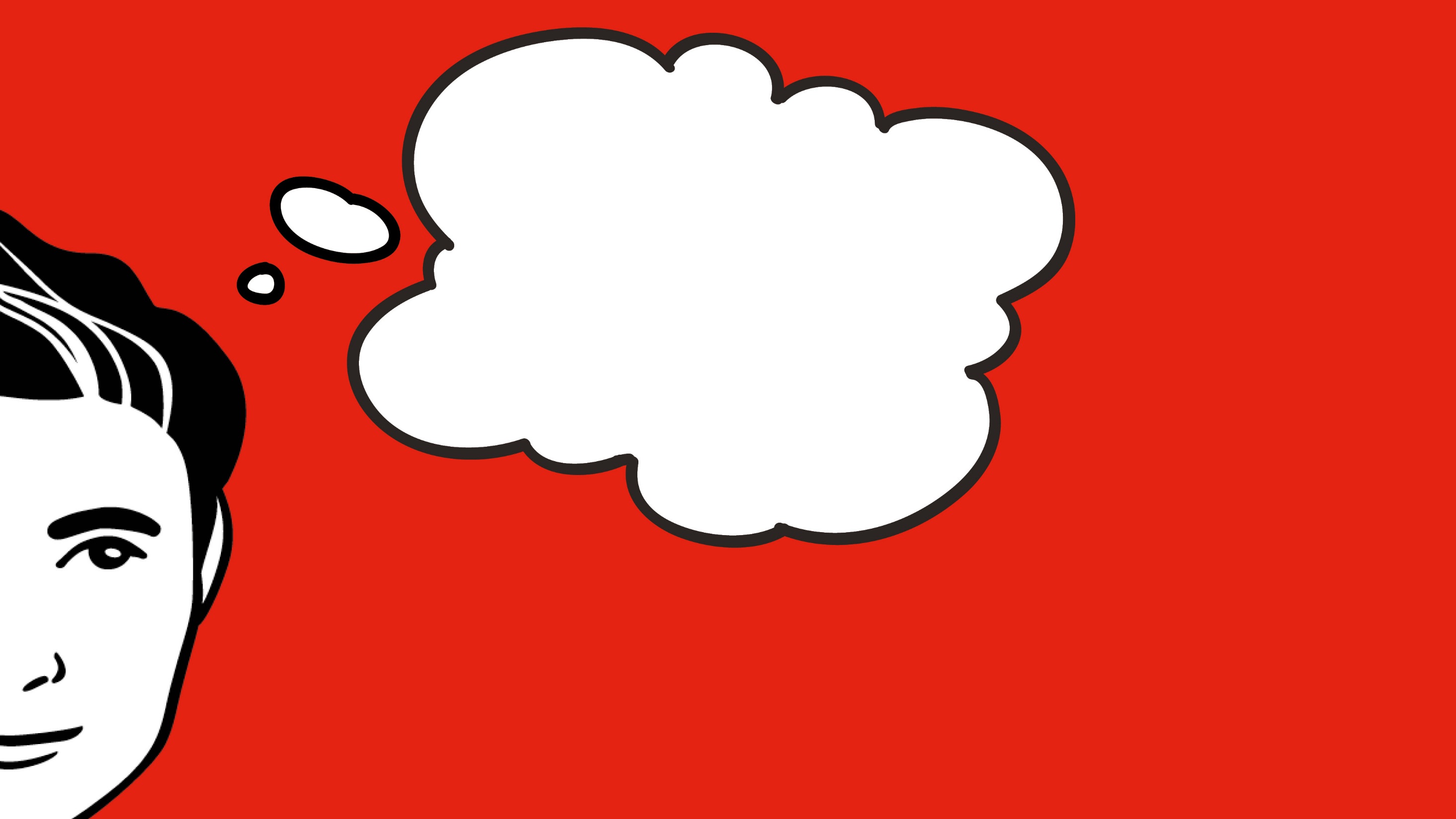 Medlemsavgift 
1/10- 2017 – 200 kr
2018 – 240 kr
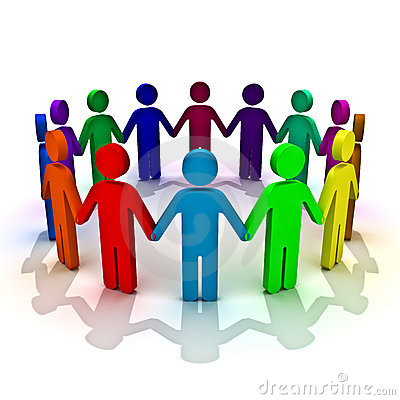 Nytt medlemsregister 2018
Innehåller medlemsregister men också lokalt evenemang med SMS-påminnelser
Enklare administration för dig som ordförande/medlemsansvarig
Enklare sätt att bli medlem och betala medlemskap (kort, autogiro, swish)
Anmälan till NPF-forum och Föreningskonferens via medlemskap (där man kan ange allergier, ledsagning mm)
Medlemmar kan ange intresseområden (skola, anhöriga, volontärarbete, styrelsearbete)
Tack för oss!